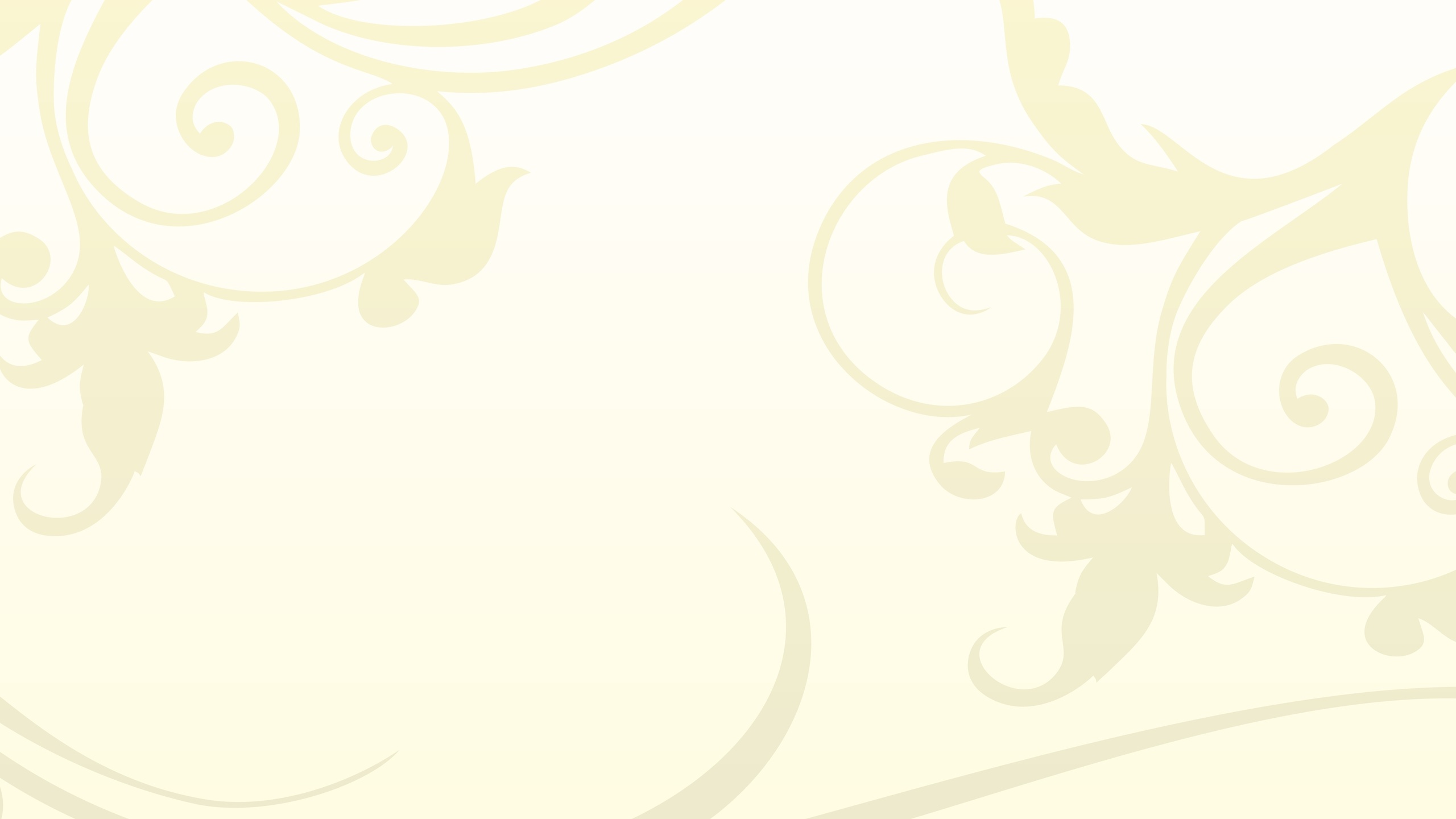 «Салфетка из шпона»
2016г
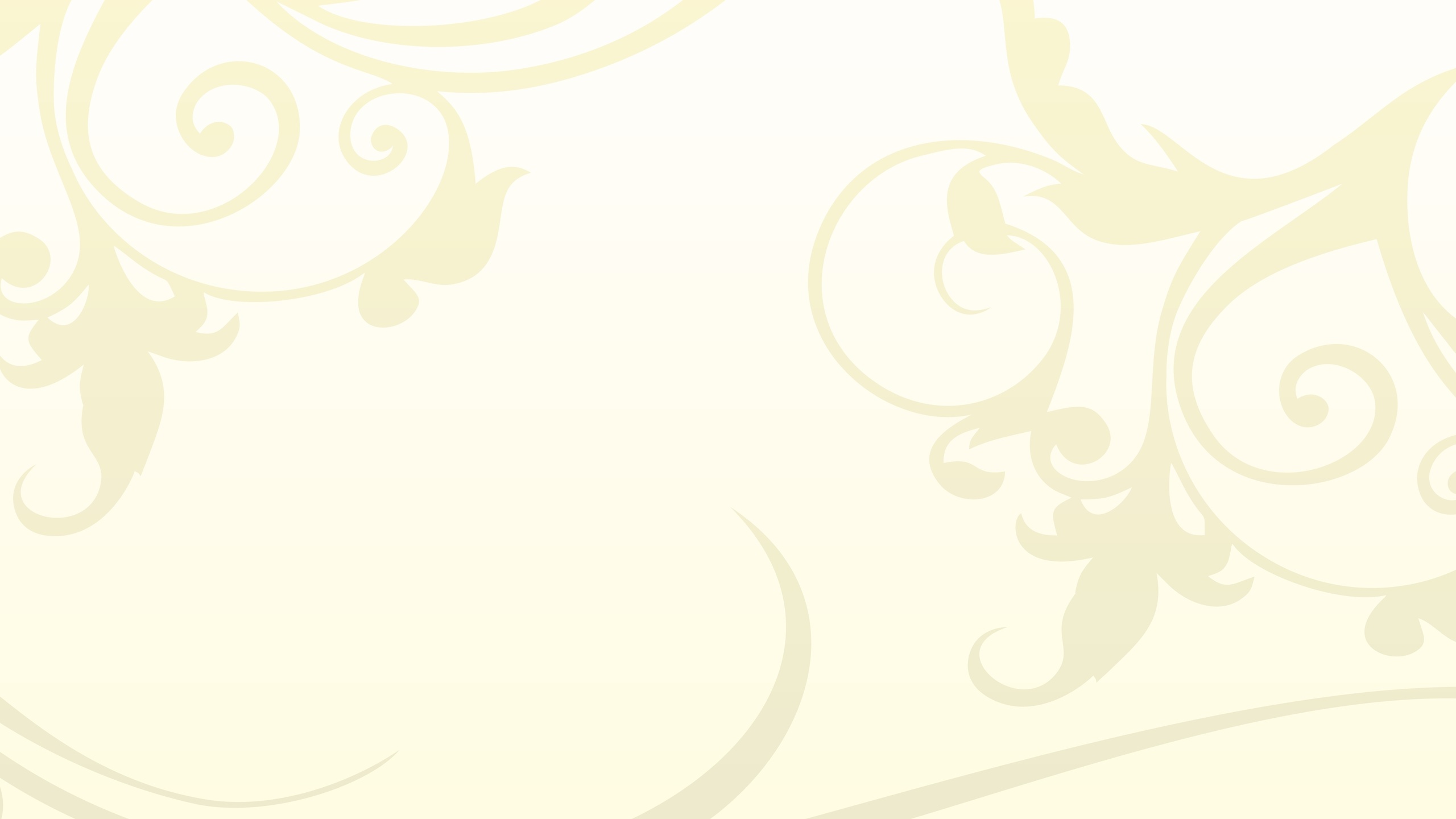 Шаг 1
Шаг 1
Разместим на столе 2 полоски шпона вертикально и одну , поверх них, горизонтально
Разместим на столе 2 полоски шпона вертикально и одну , поверх них, горизонтально
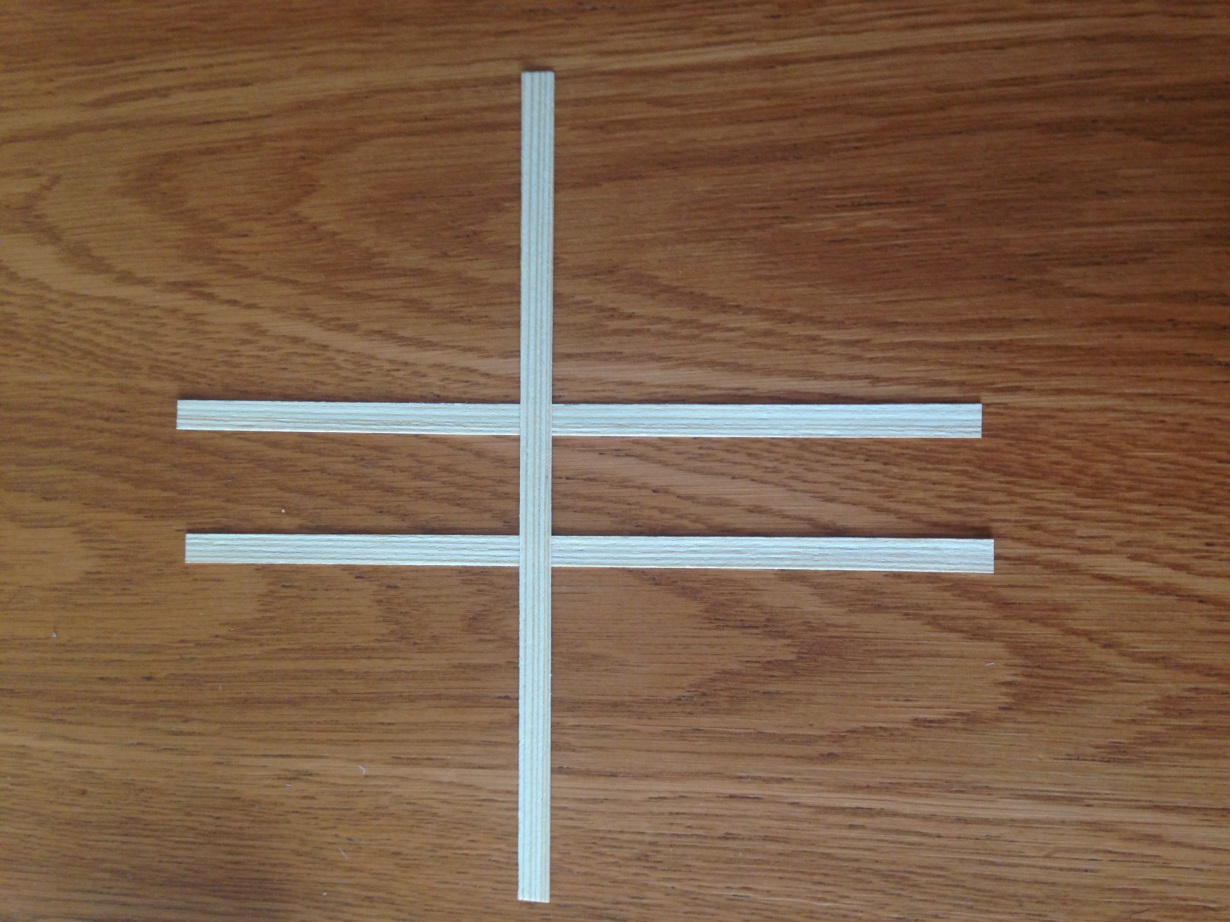 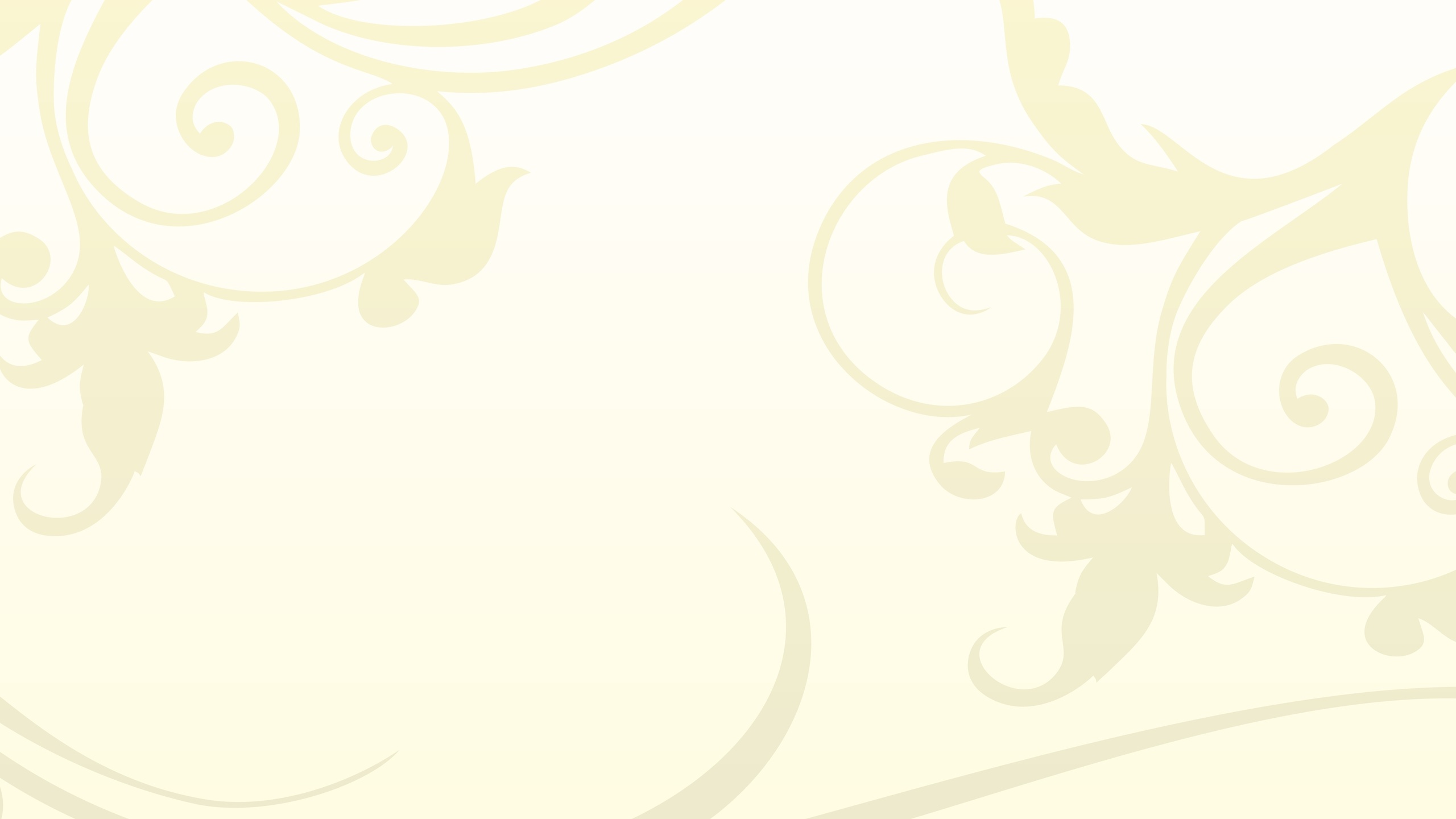 Шаг 2
Шаг 2
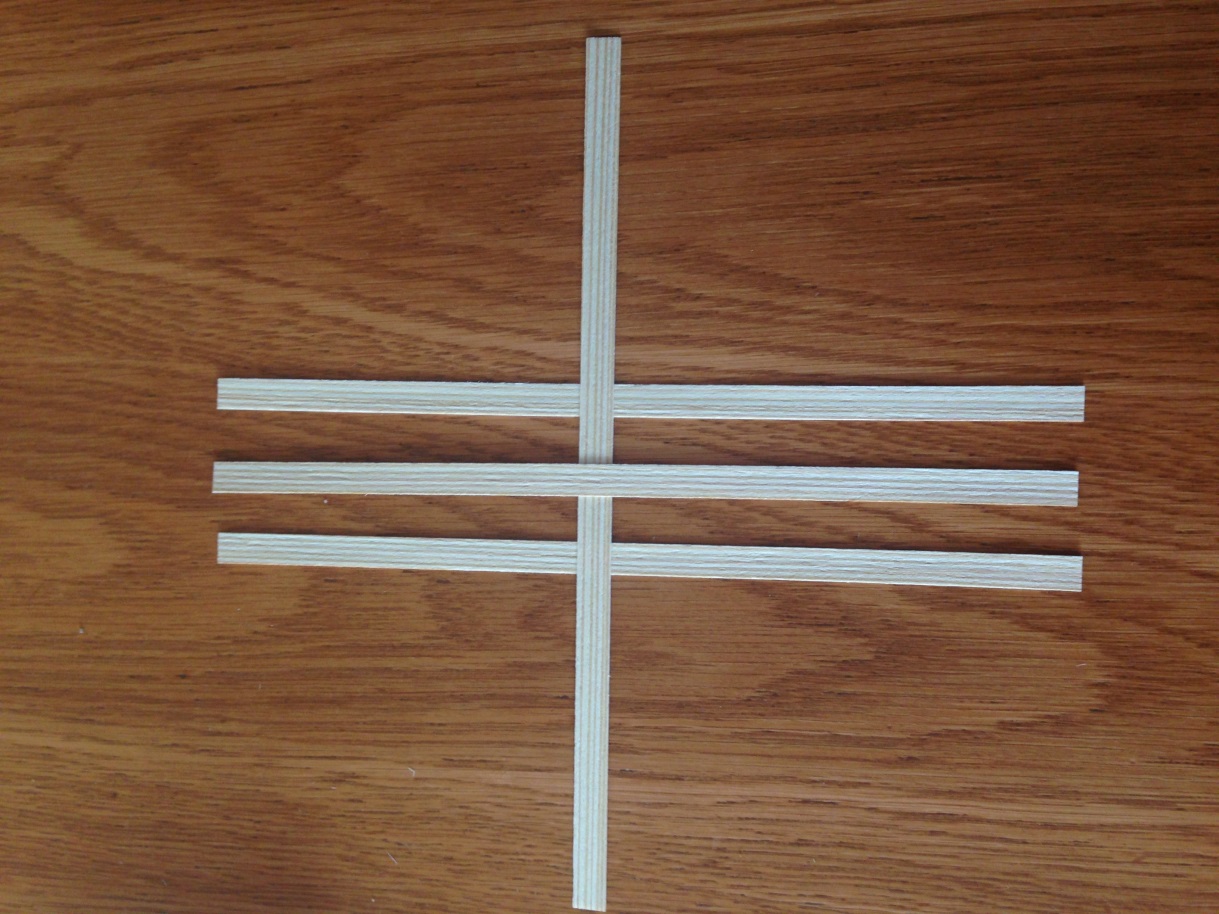 Добавляем сверху еще одну вертикальную полоску.
Добавляем сверху еще одну вертикальную полоску.
Шаг 3
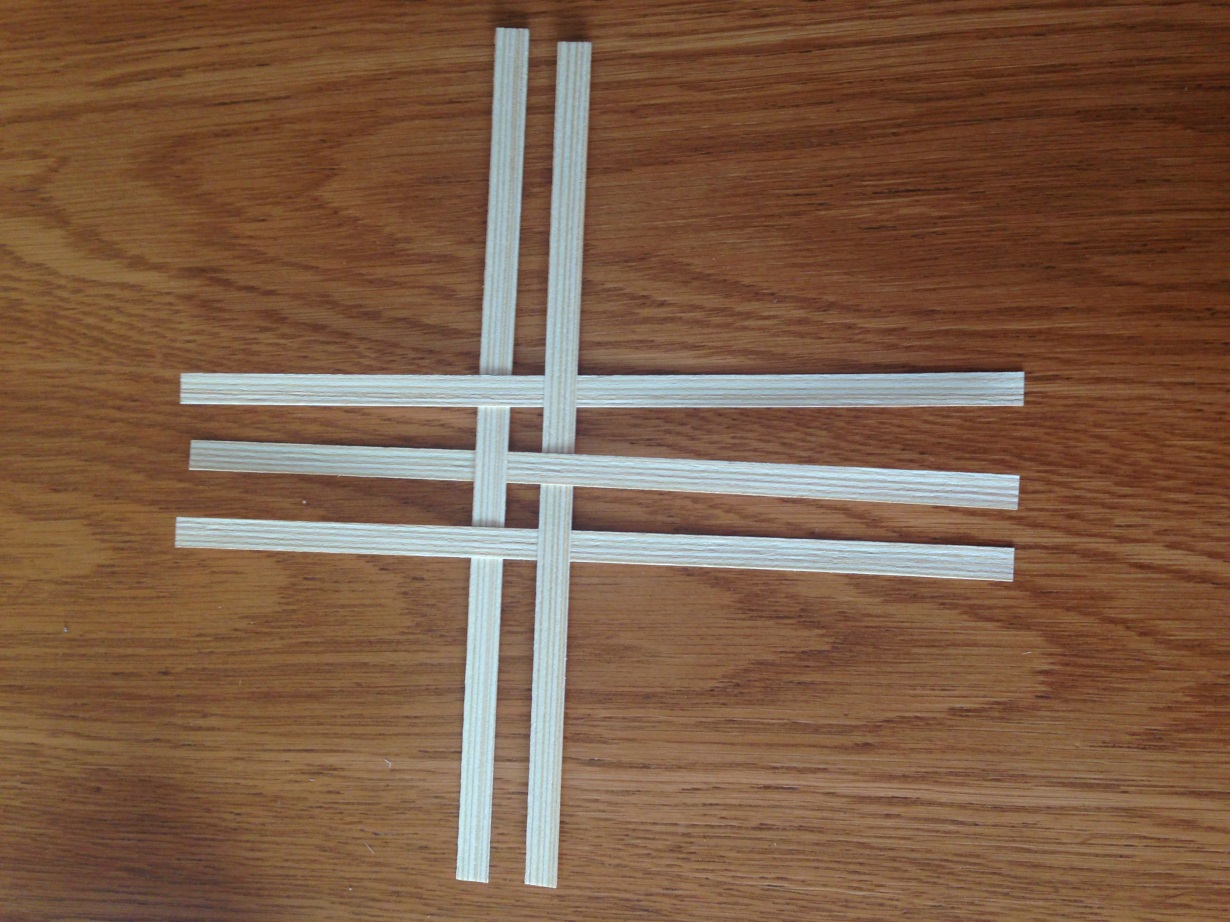 Придерживая всю конструкцию левой рукой, правой вставим новую горизонтальную полоску между вертикальными
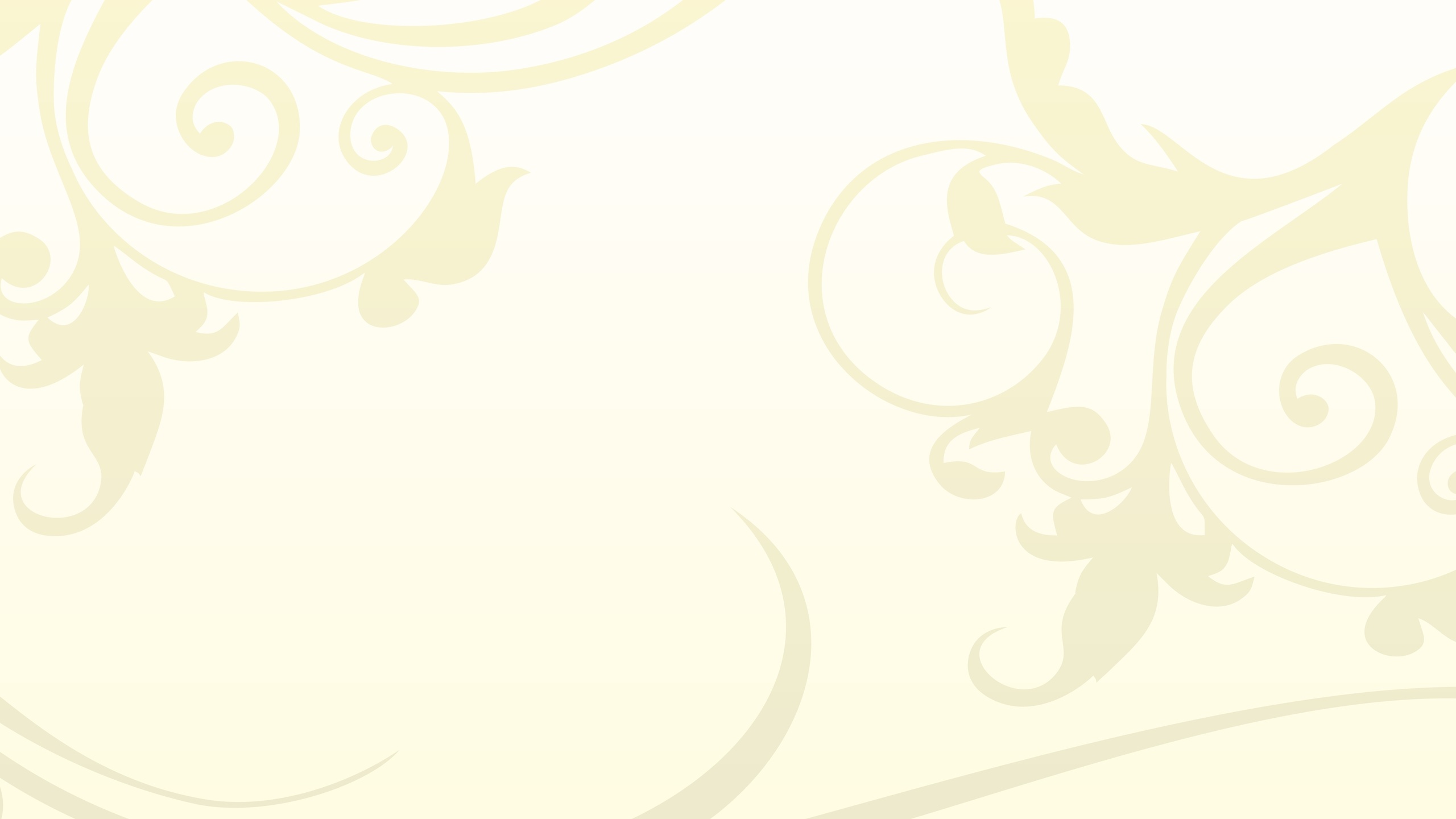 Шаг 4
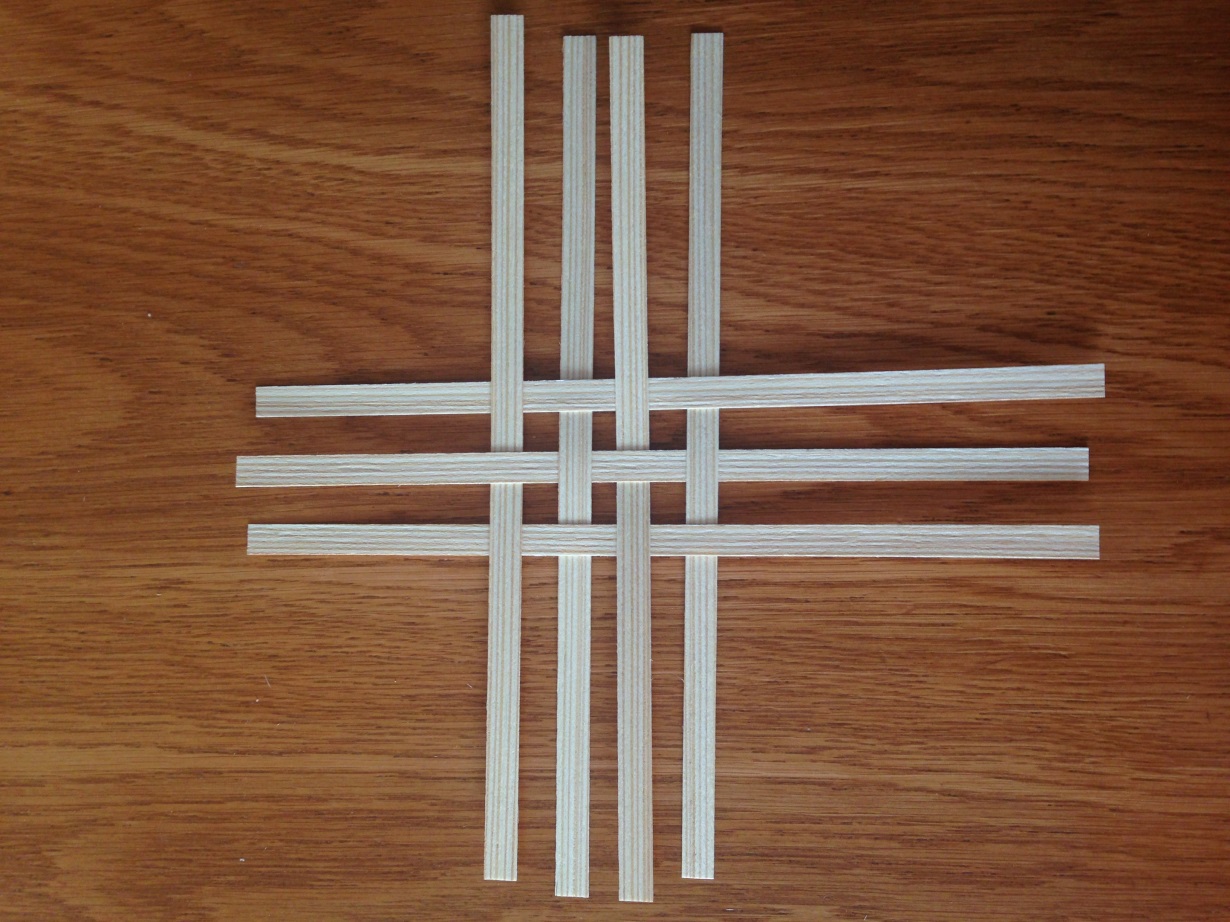 Необходимо следить за тем, что бы все полоски располагались ровно, на одинаковом расстоянии друг от друга.
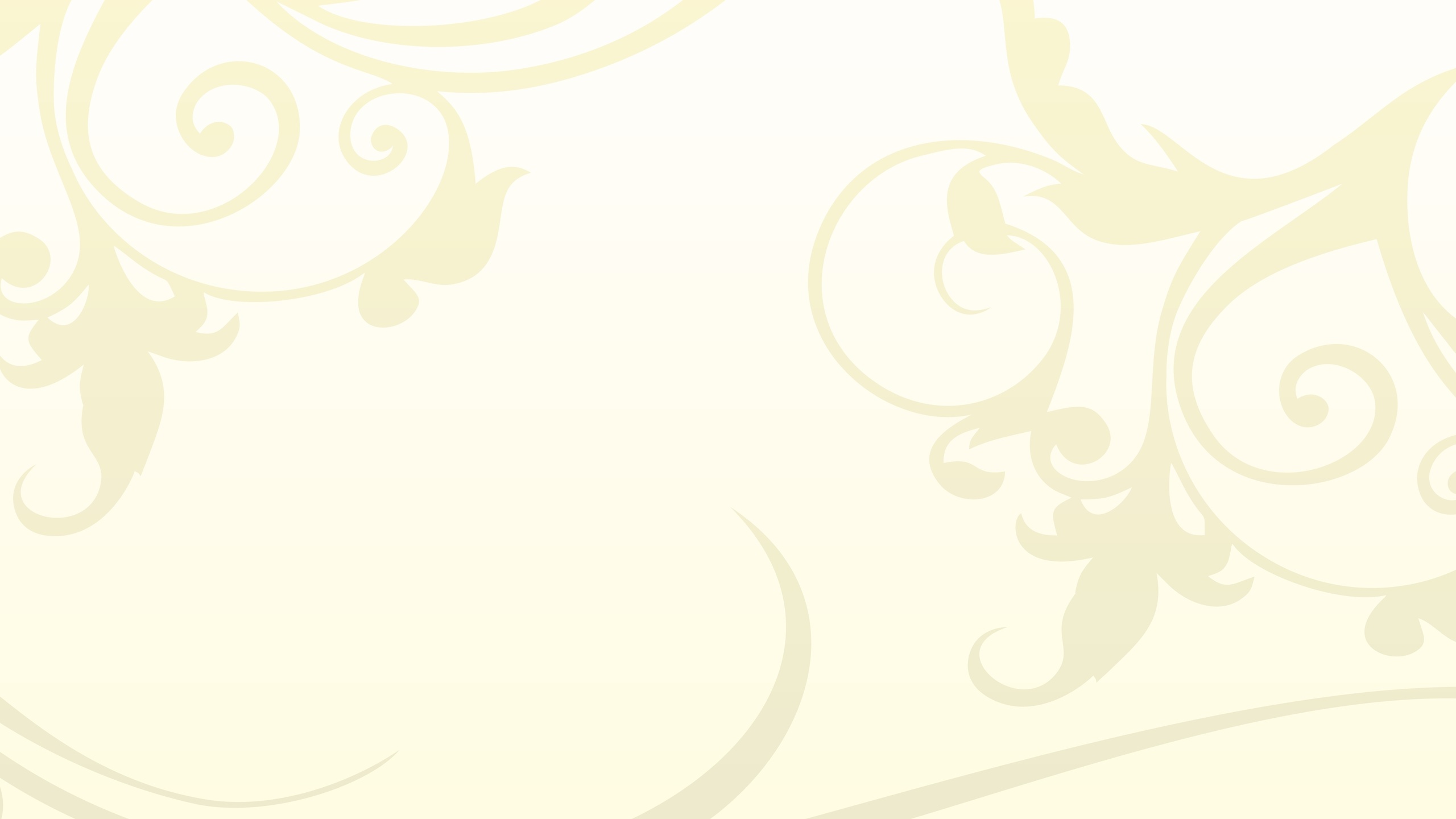 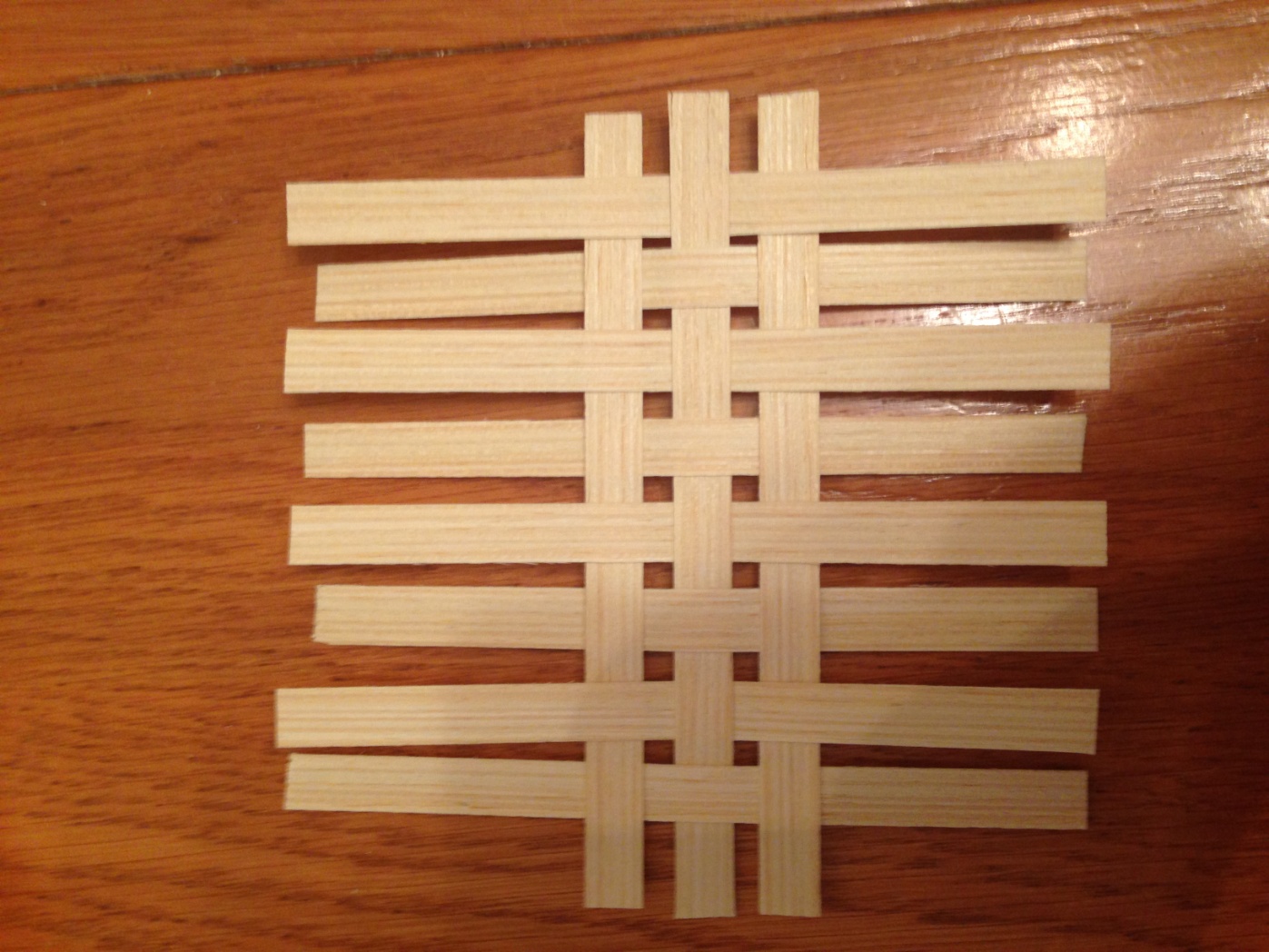 Шаг 5
Теперь заготовку можно перевернуть и добавить еще полоски шпона с верху и снизу .
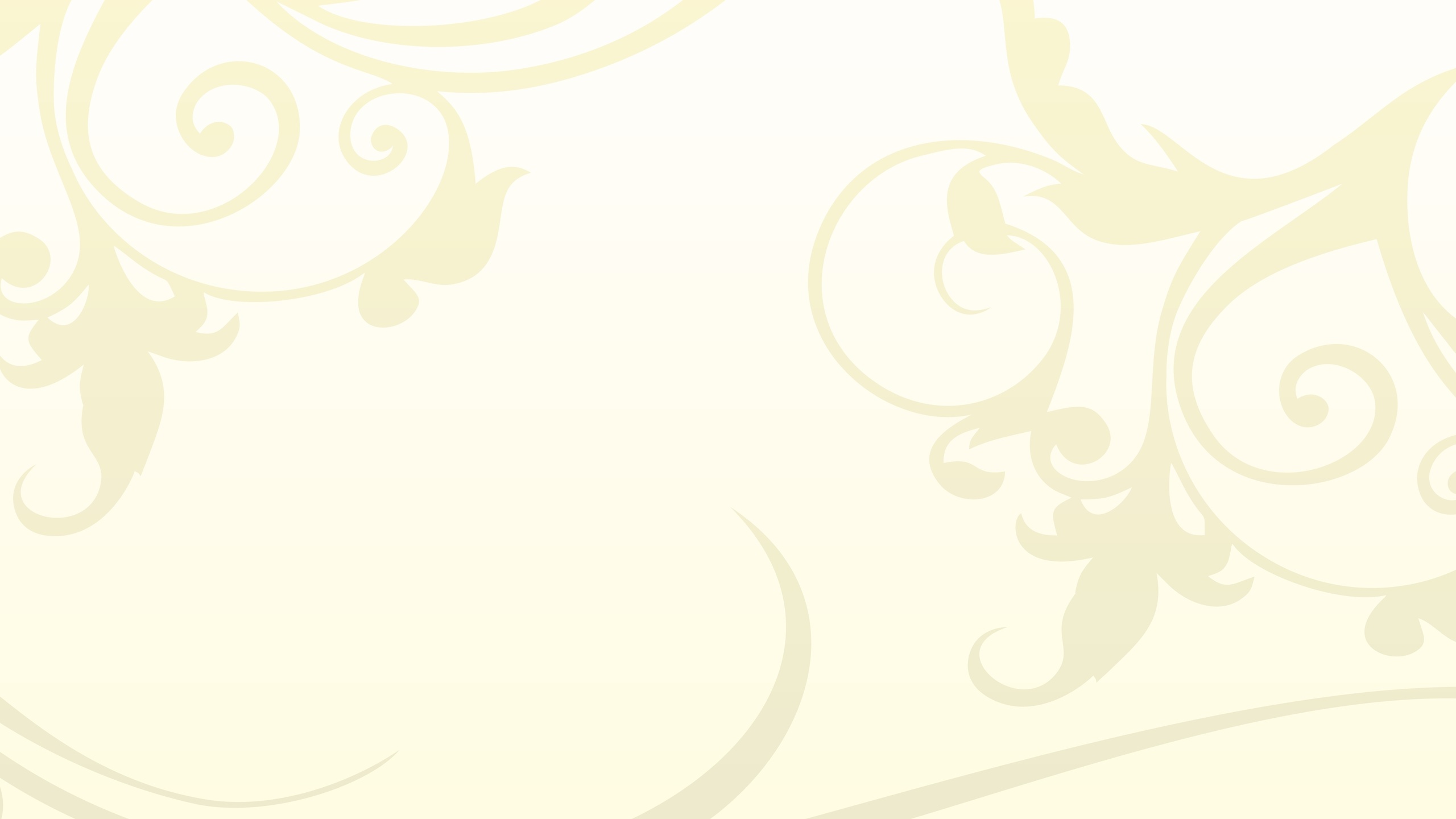 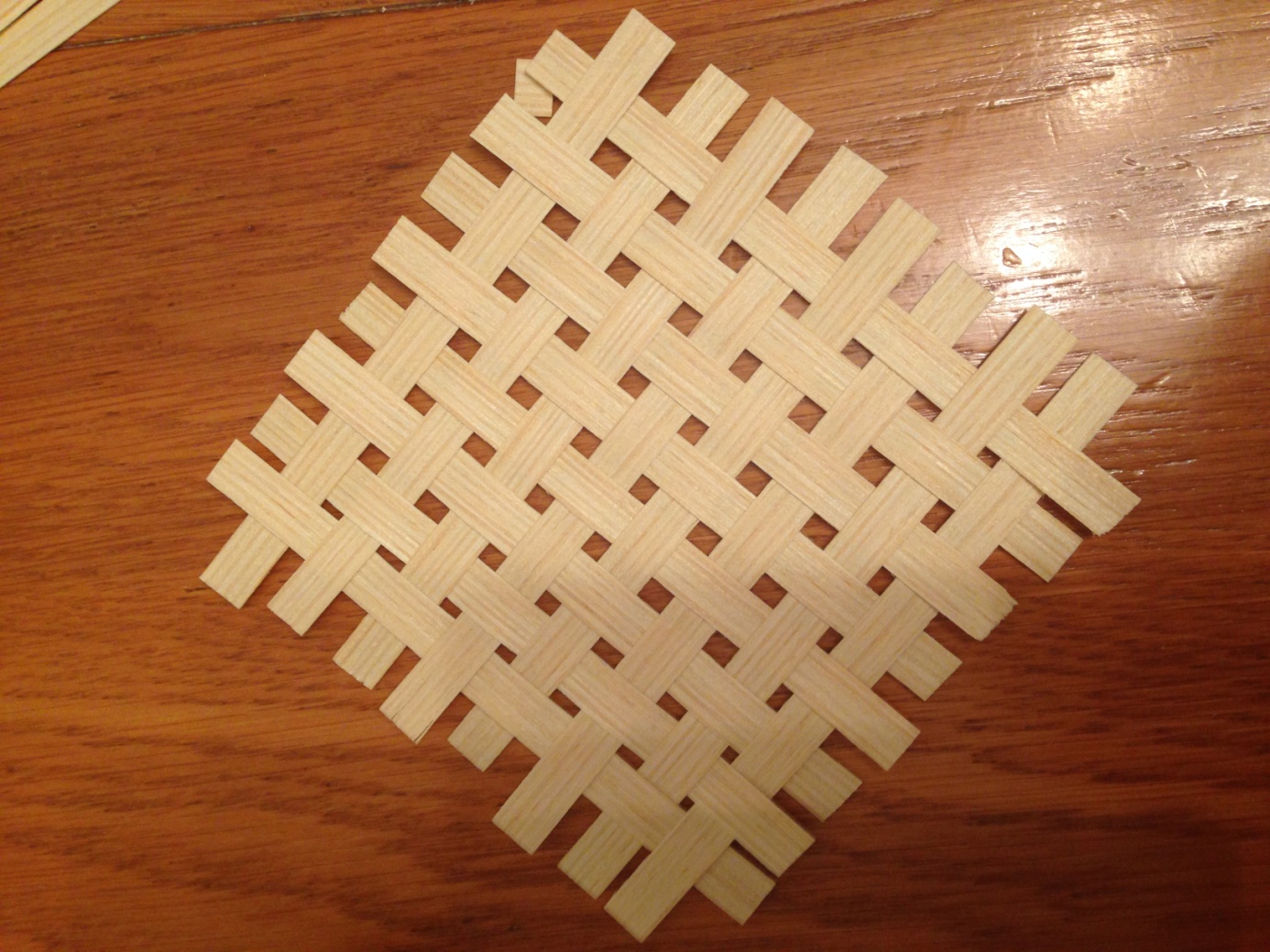 Шаг 6
Салфетка готова
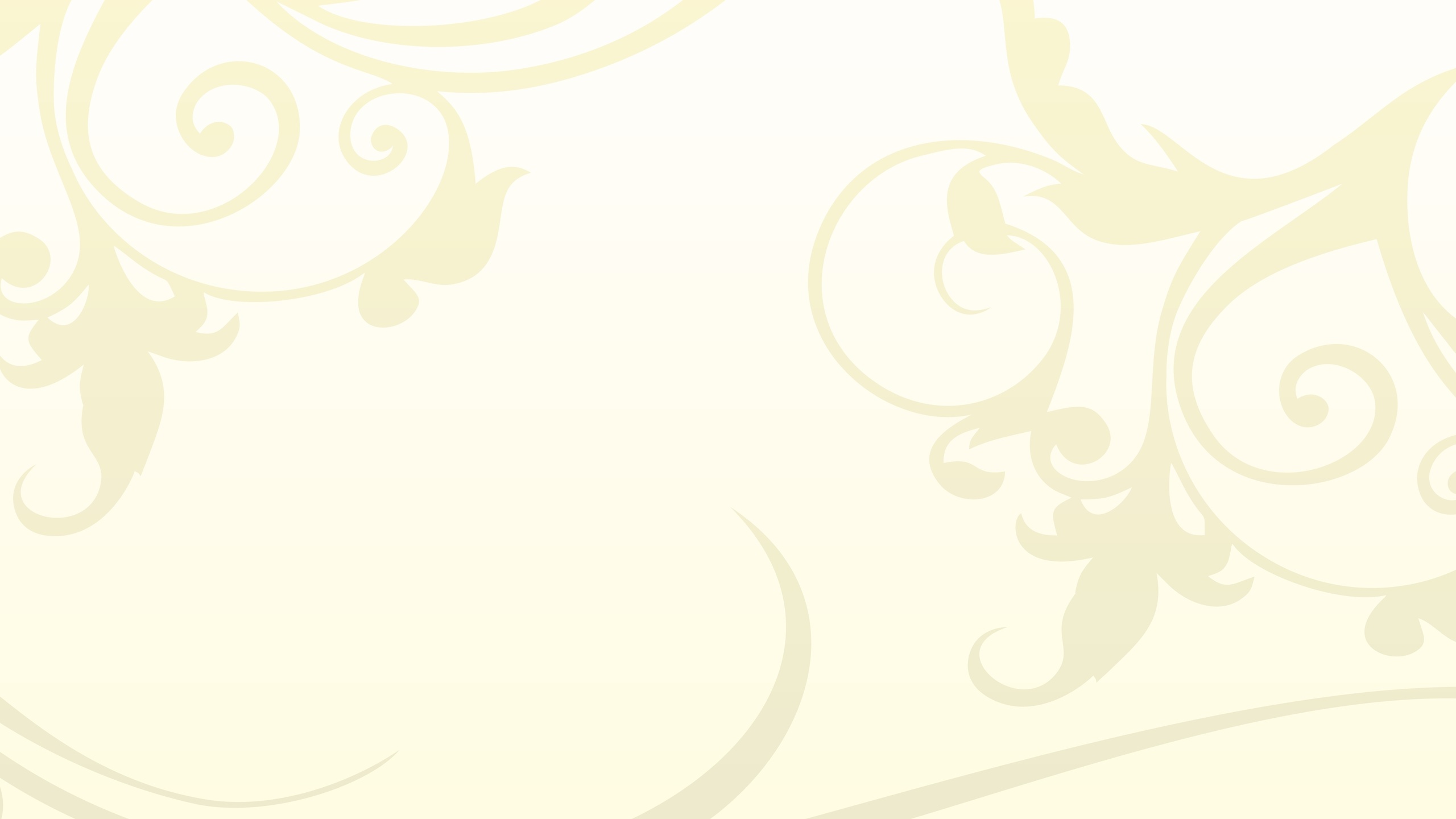 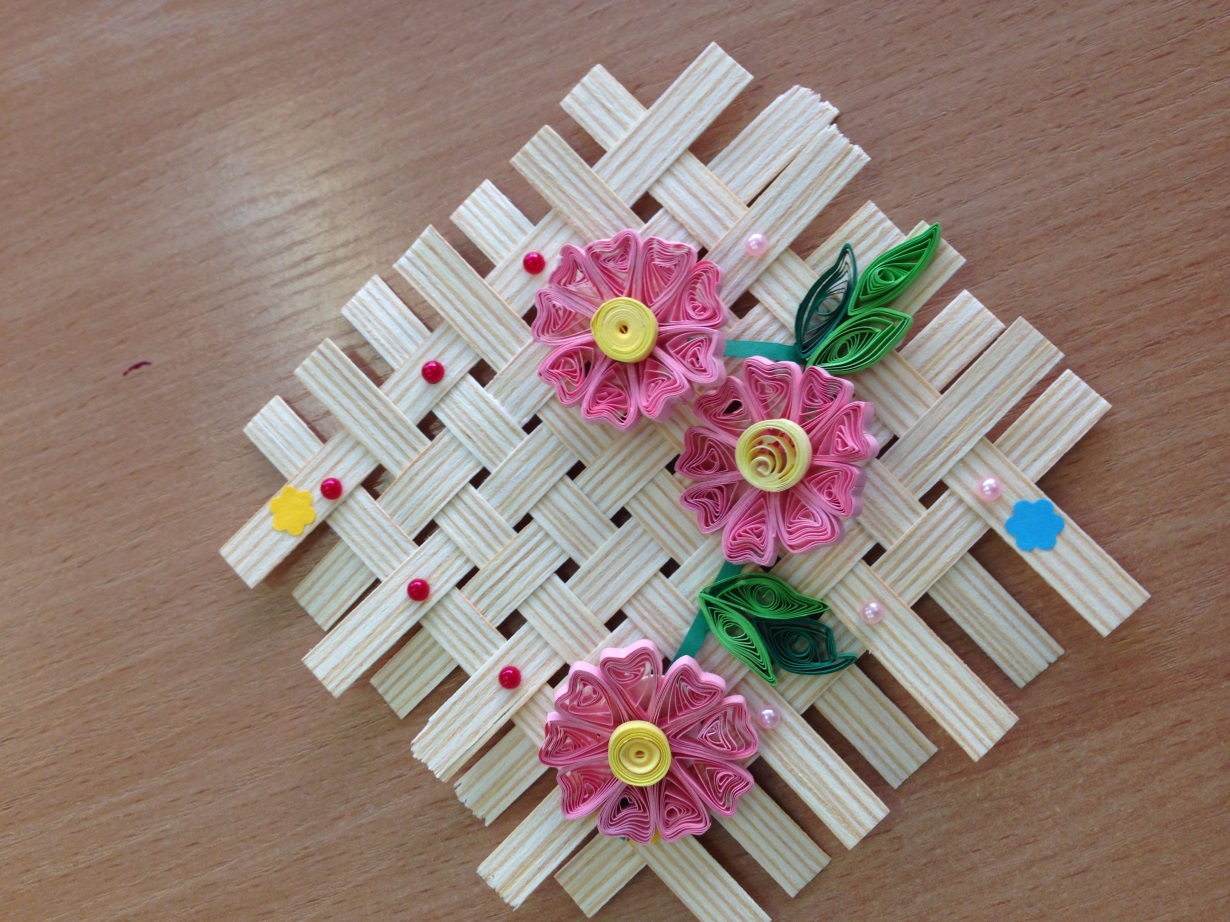 Шаг 7
Украшаем салфетку (Бусинами, лентами, цветами)
Подготовила воспитатель 1 аттестационной категории Окушко Т.А.